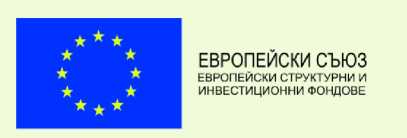 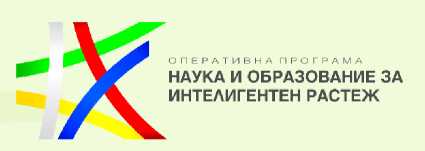 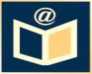 Министерство на образованието и науката
Проект BG05M2OP001-2.004-0004 "Развитие на способностите на учениците и повишаване на мотивацията им за учене чрез дейности, развиващи специфични знания, умения и компетентности (Твоят час)" – фаза 1, финансиран от Оперативна програма "Наука и образование за интелигентен растеж", съфинансирана от Европейския съюз чрез Европейските структурни и инвестиционни фондове.
Основни моменти от ИНСТРУКЦИЯ за изпълнение на дейностите по проект BG05M2OP001-2.004-0004 „Развитие на способностите на учениците и повишаване мотивацията им за учене чрез дейности, развиващи специфични знания, умения и компетентности  (ТВОЯТ ЧАС) – фаза І“
свързани с дейността на ръководителите на дейности:
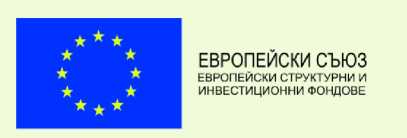 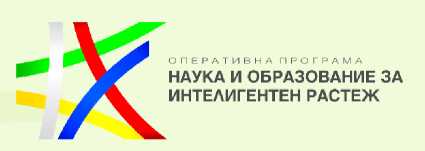 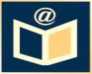 Министерство на образованието и науката
Чл. 14. (1) Директорът на училището организира, координира и контролира подготовката, организацията, изпълнението и своевременното отчитане на дейностите по проекта.
(2) За изпълнение на дейностите по проекта директорът на училището:
7. определя и утвърждава групите за занимания по интереси и за преодоляване на обучителни затруднения за съответната учебна година, тематичните разпределения, ръководителите на групите и времевия график (ден от седмица, продължителност – брой часове, начален час).
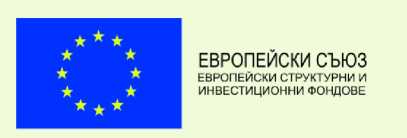 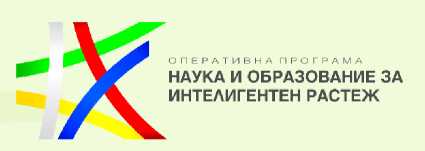 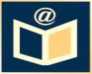 Министерство на образованието и науката
Чл. 44. За включване в групите по интереси в срок до 19 октомври учениците подават заявление и декларация за информирано съгласие (Приложение № 2).

Чл. 45. Броят на групите, включени в училищните програми и ръководителите им, се определя в срок до 28 октомври въз основа на подадените от учениците заявления с изразено информирано съгласие на родителя/настойника за участие в извънкласни дейности по проекта.
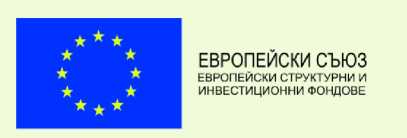 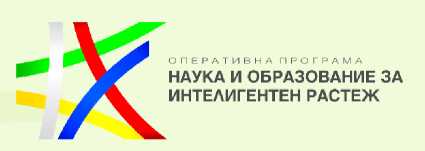 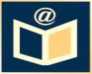 Министерство на образованието и науката
Чл. 50. (1) Извънкласните дейности се провеждат по разработена от ръководителя и утвърдена от директора тематична програма с времеви график. 
(2) Тематичните програми включват следните раздели – цели, очаквани резултати, теми, годишен брой часове, времеви график – дата, място на провеждане, начален час, брой часове (Приложение 3).

Чл. 57. (1) Потребностите на учениците за включването им в дейности за преодоляване на обучителни затруднения се идентифицират с проучване чрез индивидуална образователна карта (Приложение № 5, раздел А и Б).
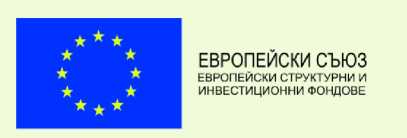 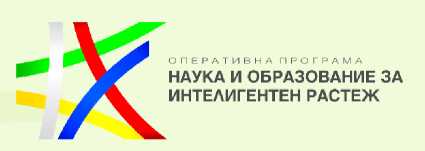 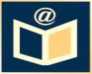 Министерство на образованието и науката
ИЗВЪНКЛАСНИ ДЕЙНОСТИ ЗА ПРЕОДОЛЯВАНЕ НА ОБУЧИТЕЛНИТЕ ЗАТРУДНЕНИЯ
Чл. 59. Организирането и провеждането на извънкласни дейности за преодоляване на обучителните затруднения включва:
идентифициране на целите и очакваните резултати…
2. разработване и водене на документация на групата – тематична програма, времеви график на провеждане, дневник на групата, портфолио на всеки ученик, което включва и индивидуална образователна карта за всеки ученик;
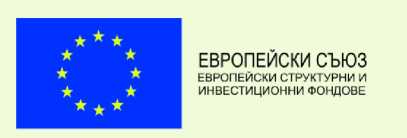 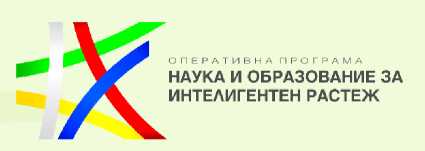 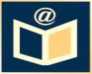 Министерство на образованието и науката
ИЗВЪНКЛАСНИ ДЕЙНОСТИ ЗА ПРЕОДОЛЯВАНЕ НА ОБУЧИТЕЛНИТЕ ЗАТРУДНЕНИЯ
Чл. 61. (1) За провеждане на извънкласни дейности за преодоляване на обучителните затруднения, ръководителят попълва индивидуална образователна карта (Приложение 5), която съдържа:
а) анализ на причините за обучителните трудности на ученика;
б) становище и анкета от родителя/настойника;
в) форми на взаимодействие и сътрудничество между учителя и родителя/настойника;
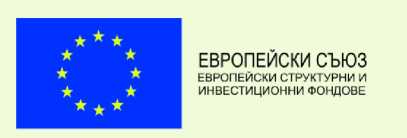 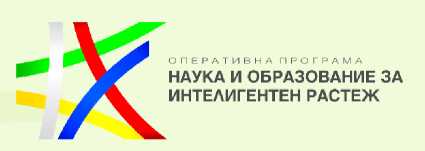 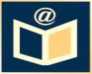 Министерство на образованието и науката
ИЗВЪНКЛАСНИ ДЕЙНОСТИ ЗА ПРЕОДОЛЯВАНЕ НА ОБУЧИТЕЛНИТЕ ЗАТРУДНЕНИЯ

г) разпределение на съдържанието по глобални теми.

(2) Индивидуалната образователна карта и използваните обучителни материали се съхраняват в портфолиото на ученика. В портфолиото се съхранява и заявлението с декларация за информирано съгласие за участие в извънкласни дейности.
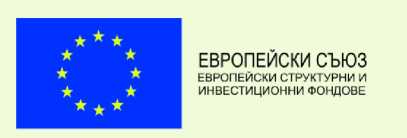 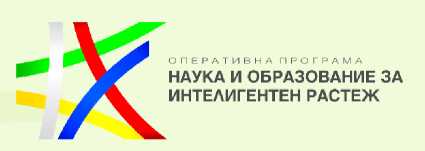 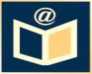 Министерство на образованието и науката
ИЗВЪНКЛАСНИ ДЕЙНОСТИ ЗА ПРЕОДОЛЯВАНЕ НА ОБУЧИТЕЛНИТЕ ЗАТРУДНЕНИЯ

Чл. 63. (1) Всеки ръководител на група разработва Тематичната програма за групата по съответния учебен предмет, която съдържа: цели, очаквани резултати, глобални теми, годишен брой часове, времеви график – дата, място на провеждане, начален час, брой часове.
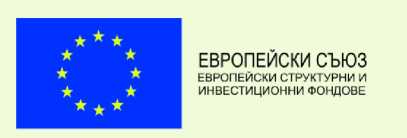 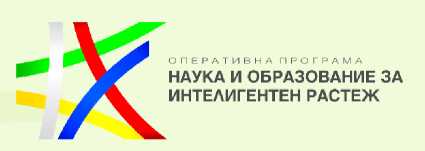 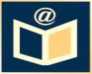 Министерство на образованието и науката
ИЗВЪНКЛАСНИ ДЕЙНОСТИ ЗА ПРЕОДОЛЯВАНЕ НА ОБУЧИТЕЛНИТЕ ЗАТРУДНЕНИЯ
(3) Тематична програма включва от 70 до 80 часа за един учебен предмет за учебната година, от които:
- 4 часа за екипна работа между ръководителите на групите и родителите;
- 2 часа за публични изяви при приключване дейността на групата. 
Чл. 64. В планирането, организирането и провеждането на извънкласните дейности за преодоляване на обучителните затруднения се включват и представители на родителите.
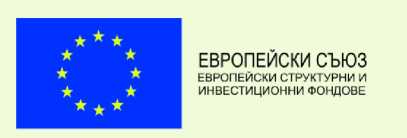 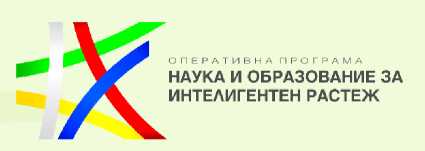 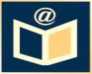 Министерство на образованието и науката
ИЗВЪНКЛАСНИ ДЕЙНОСТИ ПО ИНТЕРЕСИ 

Чл. 67. За провеждане на извънкласните дейности по интереси ръководителят разработва тематична програма, която да отговаря на следните изисквания:
1.	да не дублира съдържателните характеристики на учебните предмети;
2.	предлаганите теми и дейности да са свързани с развитието на творческия потенциал на учениците, както и да провокират допълнителен интерес;
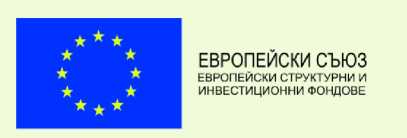 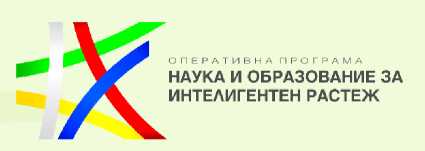 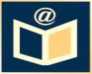 Министерство на образованието и науката
ИЗВЪНКЛАСНИ ДЕЙНОСТИ ПО ИНТЕРЕСИ 

3.	да включва от 62 до 72 часа за учебната година, от които:
- 5 часа за занятия, проведени под ръководството на родители, като темата на занятието се съобразява с възможностите на родителя/ите. Допустимо е темата на занятието да се отклонява от общата тематика на групата;
- 5 часа за публични изяви (минимум 2 изяви, едната от които е годишна училищна продукция в края на дейността на групата).
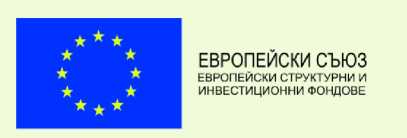 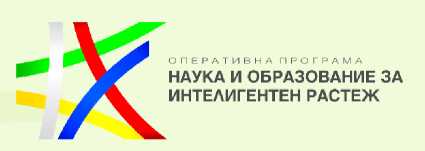 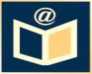 Министерство на образованието и науката
ИЗВЪНКЛАСНИ ДЕЙНОСТИ ПО ИНТЕРЕСИ 

(2) Родителите:
1. се включват в провеждането на конкретно занимание, съгласно тематичната програма на съответната група и графика на дейностите, в най-малко 5 часа. Темите на съответните занимания се уточняват между ръководителя и родителите; 
2. подпомагат ръководителите при подготовката на дейностите;
3. участват в подготовката и провеждането на публичните изяви.